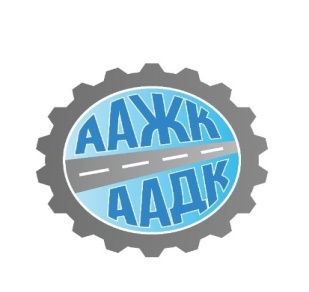 Алматинский автомобильно-дорожный колледж
Текущий контроль успеваемости, промежуточная аттестация обучающихся Алматинского автомобильно-дорожного колледжа
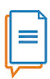 Промежуточная аттестация обучающихся 
в зависимости от сложности и особенностей содержания может быть проведена в формате on-line либо перенесена на более поздний срок.
Текущий контроль обучающихся 
проводится в форме оценивания уровня выполнения ими ежедневных заданий 
по дисциплине/модулю
Закон 
Республики Казахстан 
«Об образовании»
от 27 июля 2007 года 
№ 319-ІІІ
Может осуществляться посредством:
1) прямого общения в режиме on-line с использованием телекоммуникационных средств (Zoom; WhatsApp и  Webex.);
2) автоматизированных тестирующих комплексов EduPage ;
3) проверки письменных индивидуальных заданий (электронная почта, мессенджеры: WhatsApp, Telegramm и др.).
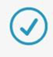 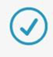 Рекомендуемые виды проведения:
тестирование с использованием автоматизированных систем EduPage ;
выполнение индивидуального проекта (on-line, оff-line);
выполнение практического, творческого задания (on-line, оff-line);
сдача экзамена в on-line режиме (в устной или письменной форме).
Приказ Министра образования и науки Республики Казахстан 
от 18 марта 2008 года 
№ 125
Приказ Министра здравоохранения Республики Казахстан 
от 23 апреля 2019 года 
№ ҚР ДСМ-46
Приказ Министра образования и науки Республики Казахстан от 20 марта 2015 года 
№ 137
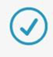 Тестовые задания, экзаменационные вопросы, практические и творческие задания заранее разрабатываются организацией образования и размещаются на портале дистанционного обучения для общего доступа.
Формы текущего контроля могут быть различными и зависят от содержания освоенного материала (тесты, рефераты, практические задания, творческое задание и др)
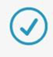 Итоговая аттестация обучающихся организаций 
технического и профессионального,  послесреднего образования
01
на интернет-ресурсе организации размещается график 
онлайн консультаций, защиты дипломного проекта, процедура проведения онлайн экзамена/защиты дипломных проектов.
02
проводится вебинар 
за 3-5 рабочих дней до начала проведения экзамена/защиты дипломных проектов, подробно разъясняется вся процедура прохождения итоговой аттестации.
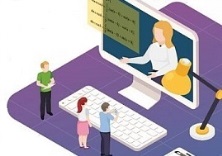 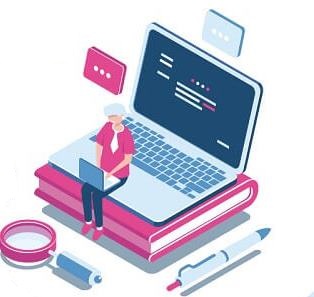 03
осуществляется идентификация личности обучающегося и постоянный контроль со стороны итоговой аттестационной комиссии
04
процедура проведения итоговой аттестации записывается на видео
06
итоги аттестации размещаются на интернет-ресурсе организации образования.
05
итоги аттестации  оформляются протоколом
При оформлении решений итоговой аттестационной комиссии в протоколах должно быть зафиксировано, что итоговая аттестация проводилась посредством ДОТ.
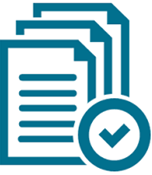 Итоговая аттестация обучающихся организаций 
технического и профессионального,  послесреднего образования
Защита дипломного проекта
Сдача итогового экзамена
Подключение обучающихся и членов комиссии к видео сессии осуществляется за 1 час до начала защиты дипломных проектов.
Обучающийся перед сдачей экзамена/защиты дипломных проектов показывает на веб-камеру удостоверение личности.
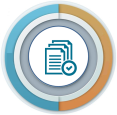 Общее время на защиту одного обучающегося, включая устное выступление и ответы на дополнительные вопросы, составляет не более 15 минут.
Выдача билетов может осуществляться в программе «генератор случайных чисел». Технический секретарь в режиме демонстрации экрана показывает номер билета обучающемуся.
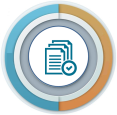 На защиту дипломного проекта обучающийся готовит в электронном виде свою работу, которую будет представлять в режиме «демонстрация экрана».
Обучающийся готовится к ответу в течение установленного времени, в зависимости от специфики экзамена и других условий.
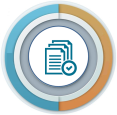 Защита дипломного проекта проходит в виде демонстрации презентации, в котором отражены тема проекта, общая характеристика и т.д.
После завершения подготовки ответа обучающийся показывает лист с ответом, а секретарь делает скриншот экрана, сохраняет ответы. Обучающийся отвечает на вопросы (осуществляется видеозапись).
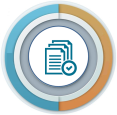 По окончании доклада зачитывается заключение руководителя дипломного проекта и рецензента.